TPM CIRCLE NO :- 01
ACTIVITY
KK
QM
PM
JH
SHE
OT
DM
E&T
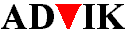 KAIZEN  IDEA SHEET
P15
TPM CIRCLE NAME: Decomp
LOSS NO. / STEP
DEPT :- ASSEMBLY SHOP
RESULT AREA
P
Q
A
C
D
S
M
B
S
CELL :- A362
CELL NAME:- Dcomp  Assly
MACHINE / STAGE  :- Riveting stage
OPERATION  Riveting
KAIZEN THEME : To improve safety and reduce rejection at  riveting stage  in A362
IDEA :-Fixture design needs to change
COUNTERMEASURE:- 
1) New fixture modified  with job holding clamp for job holding by clamp at riveting stage.
BENCHMARK
1 Nos
TARGET
0  Nos
Problem present status :-Unsafe condition at  riveting stage in A362 cell.
KAIZEN START
20.07.2016
KAIZEN FINISH
10.08.2016
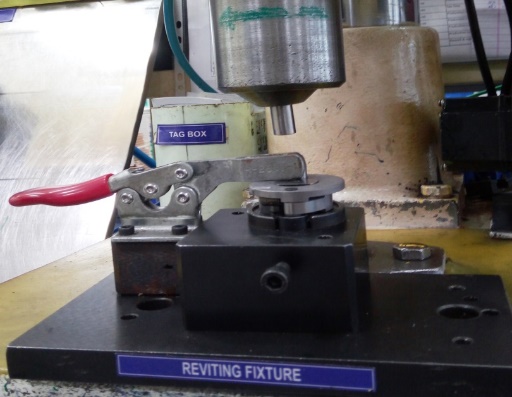 TEAM MEMBERS: Lalita & chandani , Veershetty, Samadhan Bankar, Pramod Kardile, Janardan Sathe, Nitin Sutar
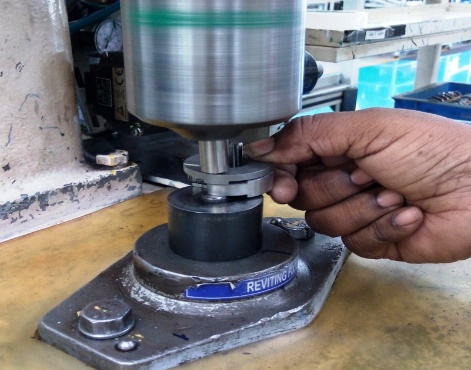 BENEFITS :-
1)Reduction in unsafe condition.
2) Improve Safety
3)Reduction in in-house rejection
KAIZEN SUSTENANCE
Before
After
WHAT TO DO: Check daily

HOW TO DO: Visually

FREQUENCY –Daily
RESULT :-
WHY - WHY ANALYSIS :- 
Why1 :-.Crack riveting  found and  accident happen at riveting stage.
Why2:-Unsafe condition at riveting stage.
Why3 :-Job holding is by manually during riveting. Why4 :-No proper job holding fixture.
Why5 :-Weak Fixture design for job holding.
ROOT CAUSE : Weak riveting fixture.
REGISTRATION NO. & DATE : 10.09..2016
REGISTERED BY :-  Samadhan Bankar
MANAGER’S SIGN :-  Janardan Sathe